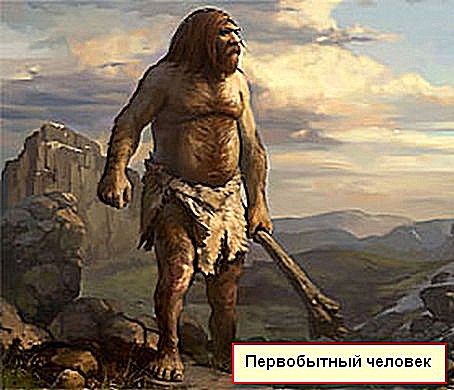 древнейшие люди
ЖИЗНЬ ПЕРВОБЫТНЫХ ЛЮДЕЙ?   ?    ?
Облик древних предков
Первые орудия труда
Основные занятия
Овладение огнем
Почему  первобытные?
ПЕРВОБЫТНЫЕ – это люди, которые жили до изобретения письма, до появления первых государств и больших городов
Проблемный вопрос урока
Почему ПЕРВОБЫТНОСТЬ – самый длительный по времени период в истории человечества?
Где появился????
2 млн. лет назад
Юго-Восточная Африка
Как выглядел????
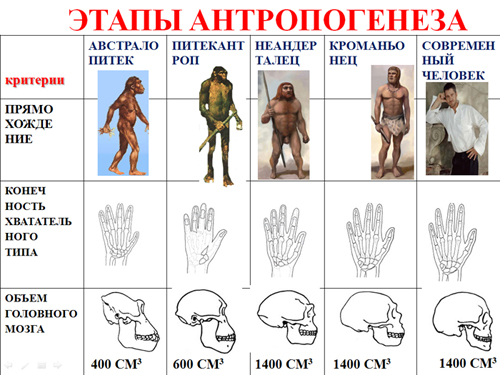 Какие орудия труда были????
Орудия труда – это то, чем человек работает, использует в своей трудовой деятельности
- из чего изготавливали?
-для чего они служили?


Сделаем вывод:….как благодаря им изменилась жизнь людей?
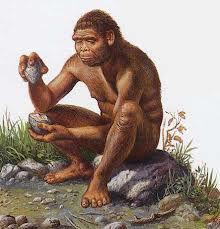 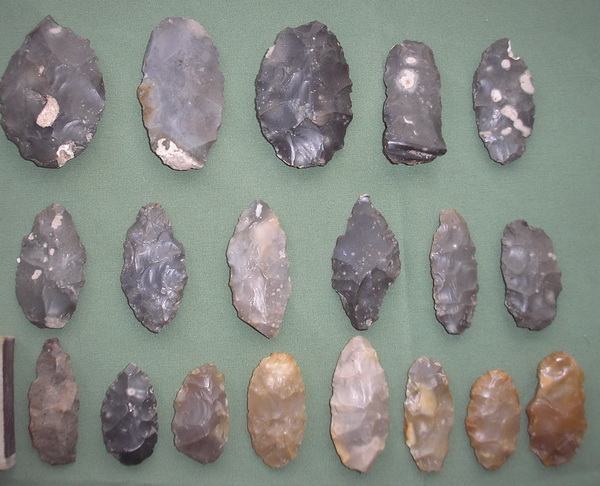 Чем  жили, основные занятия?
Основные занятия
собирательство
охота
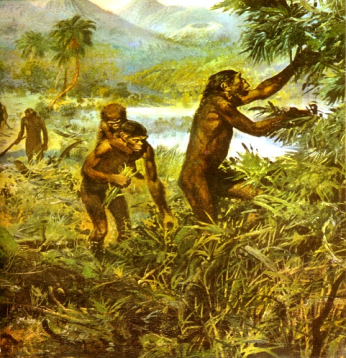 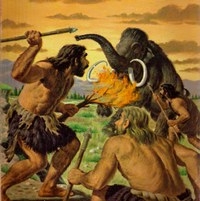 Тип хозяйства- ПРИСВАИВАЮЩИЙ, пока люди только брали (присваивали) то, что давала им природа
Овладение огнем???
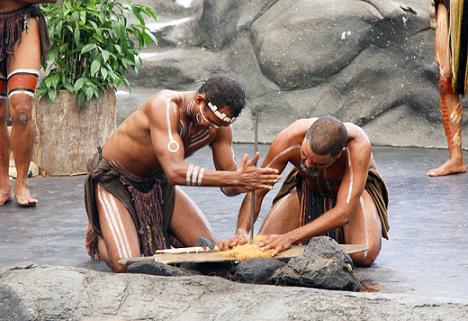 1 млн. л.н.- человек овладел огнем
Сделаем вывод:… как огонь изменил жизнь людей?
Огонь дал человеку:
светло
вкусно
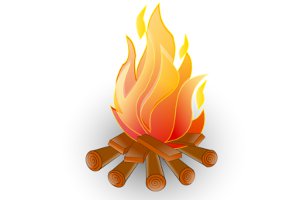 тепло
безопасно
Усовершенствовали 
орудия труда
Легко в быту и на охоте
Проблемный вопрос урока
Почему ПЕРВОБЫТНОСТЬ – самый длительный по времени период в истории человечества?
Домашнее задание:
П. 1.  знать значения слов:  история, всеобщая история, первобытность, орудия труда, тип хозяйства
Рисунки – орудия труда
Что дал огонь человеку?- понятийное колесо
 работа в Р.Т. - №…